Figure 3. Estimated contrast sensitivity function with high-beta frequency-specific and random non-frequency-specific ...
Cereb Cortex, Volume 26, Issue 6, June 2016, Pages 2381–2390, https://doi.org/10.1093/cercor/bhv060
The content of this slide may be subject to copyright: please see the slide notes for details.
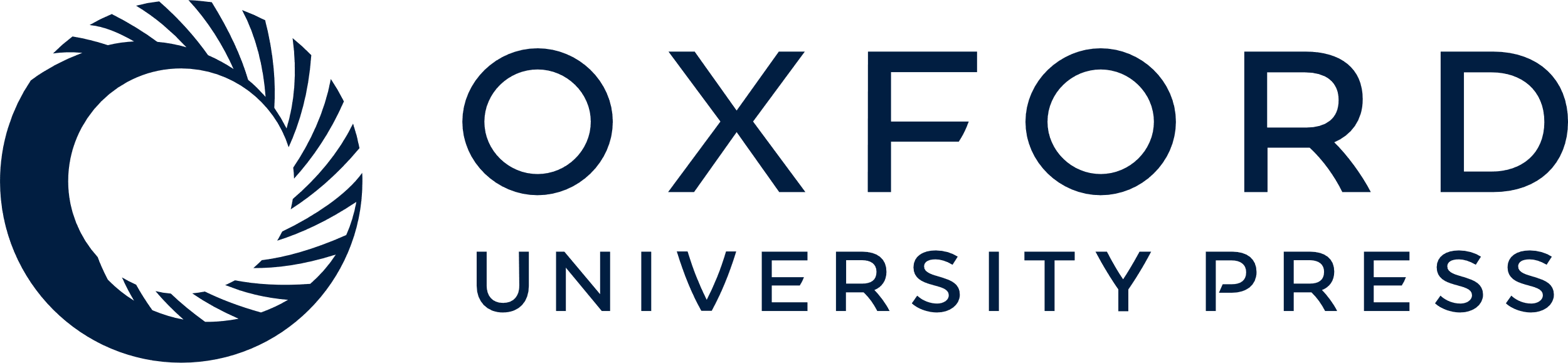 [Speaker Notes: Figure 3. Estimated contrast sensitivity function with high-beta frequency-specific and random non-frequency-specific FEF patterns. Mean contrast sensitivity psychometric function from our cohort of participants under the effects of active (black line) and sham (gray line) TMS consisting in: (a) 4-pulse 30 Hz frequency-specific patterns or (b) random non-frequency-specific 4-pulse patterns with an identical duration as the former. Contrast values are presented in a logarithmic scale. Performance levels are presented as the percentage of correct detection. The horizontal dotted line represents the performance threshold (80.3% correct detections). Notice the significant leftward shift in contrast thresholds for active 30 Hz frequency-specific patterns when compared with sham (*P < 0.05), which was not present when random non-frequency-specific 4-pulse patterns were employed.


Unless provided in the caption above, the following copyright applies to the content of this slide: © The Author 2015. Published by Oxford University Press. All rights reserved. For Permissions, please e-mail: journals.permissions@oup.com]